Казачий быт и обычаи казаков
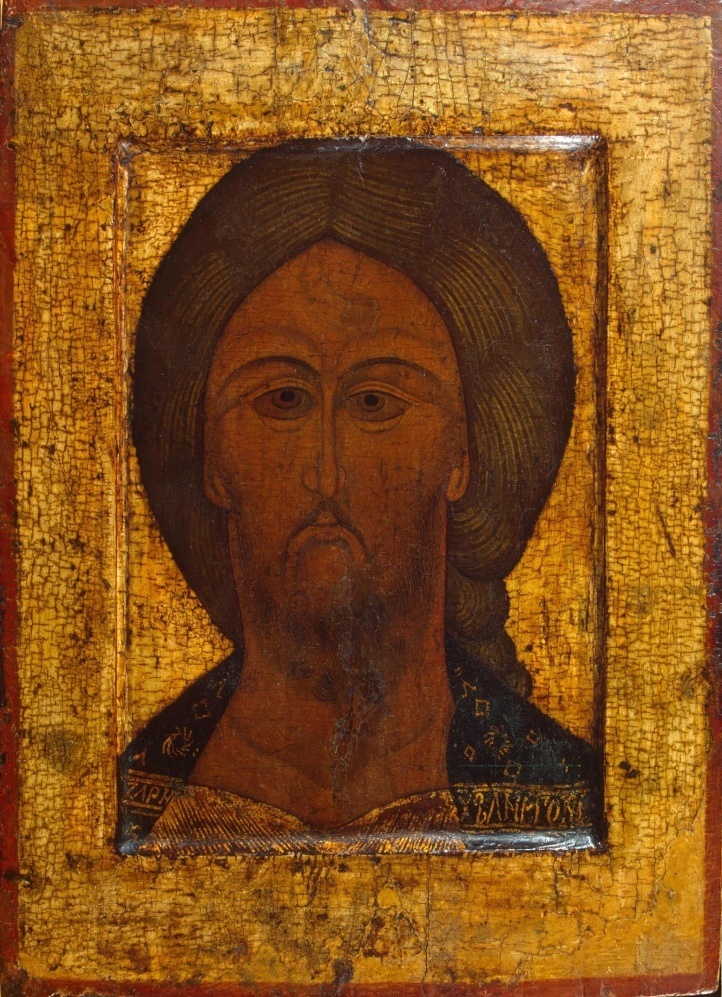 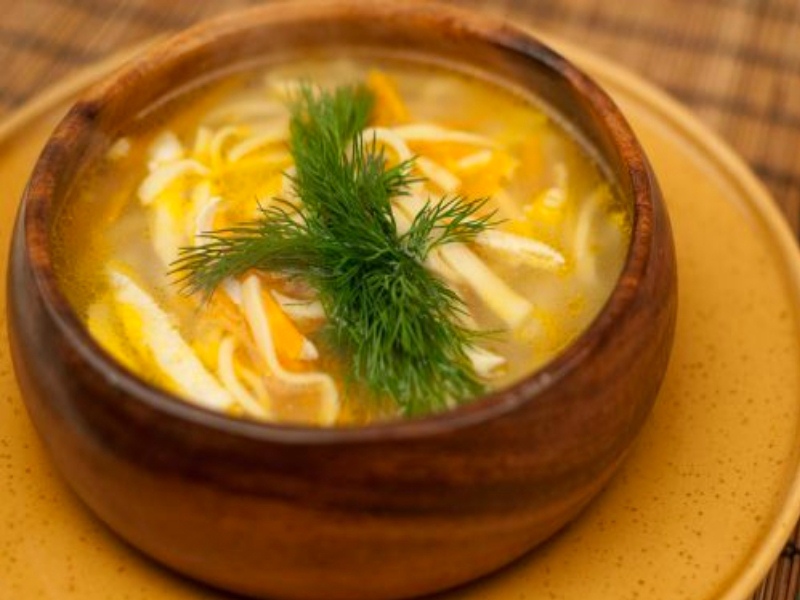 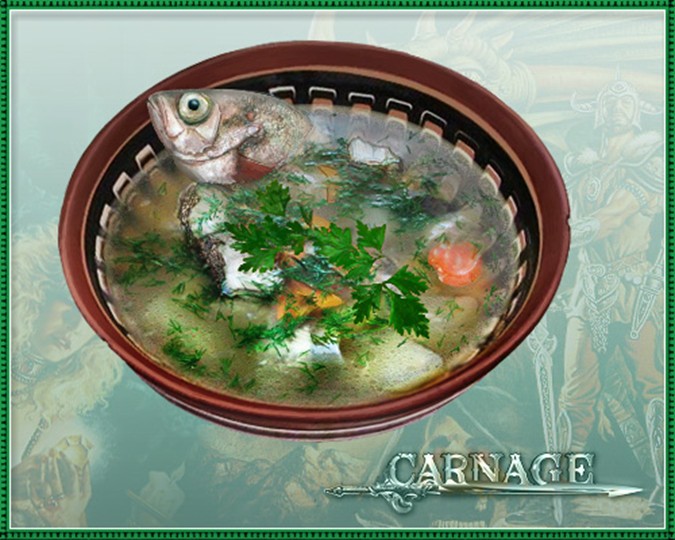 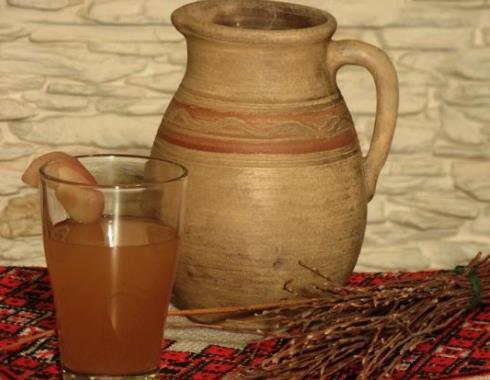 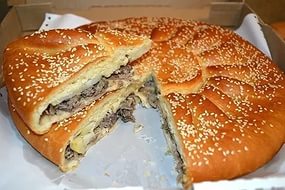 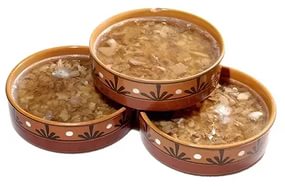 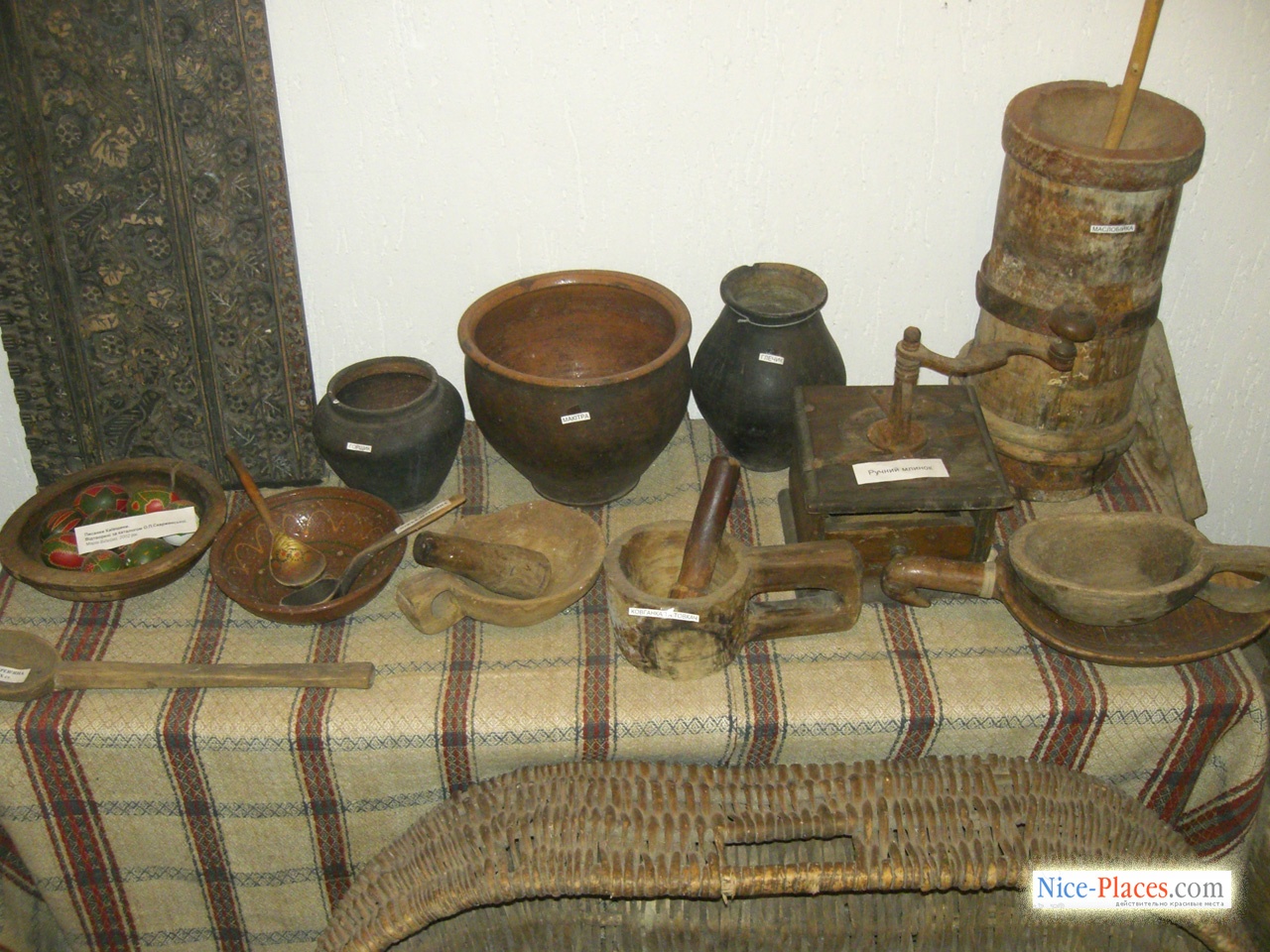 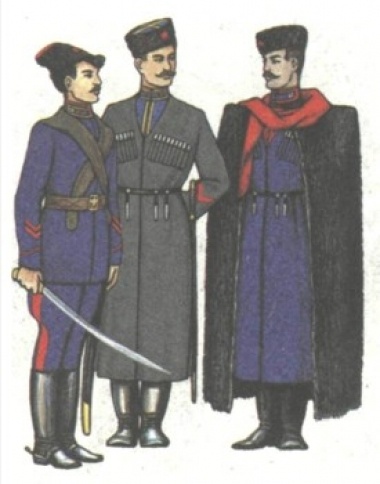 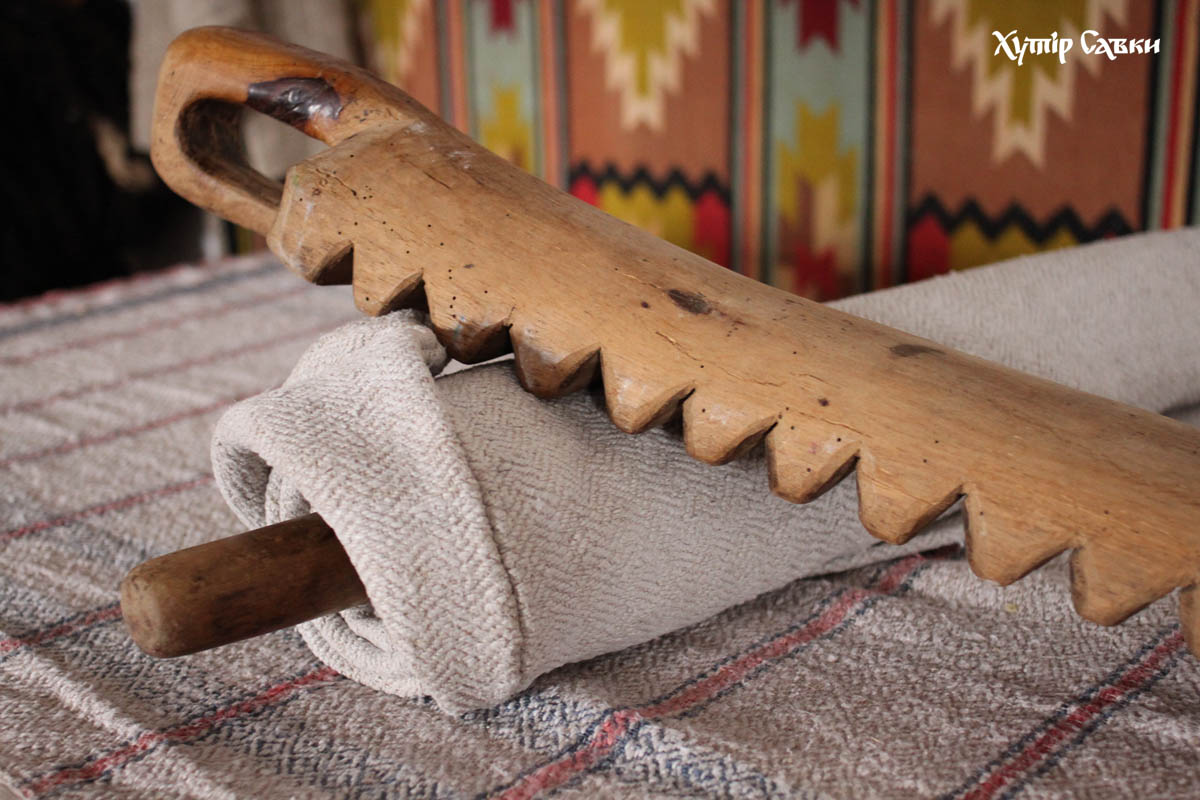 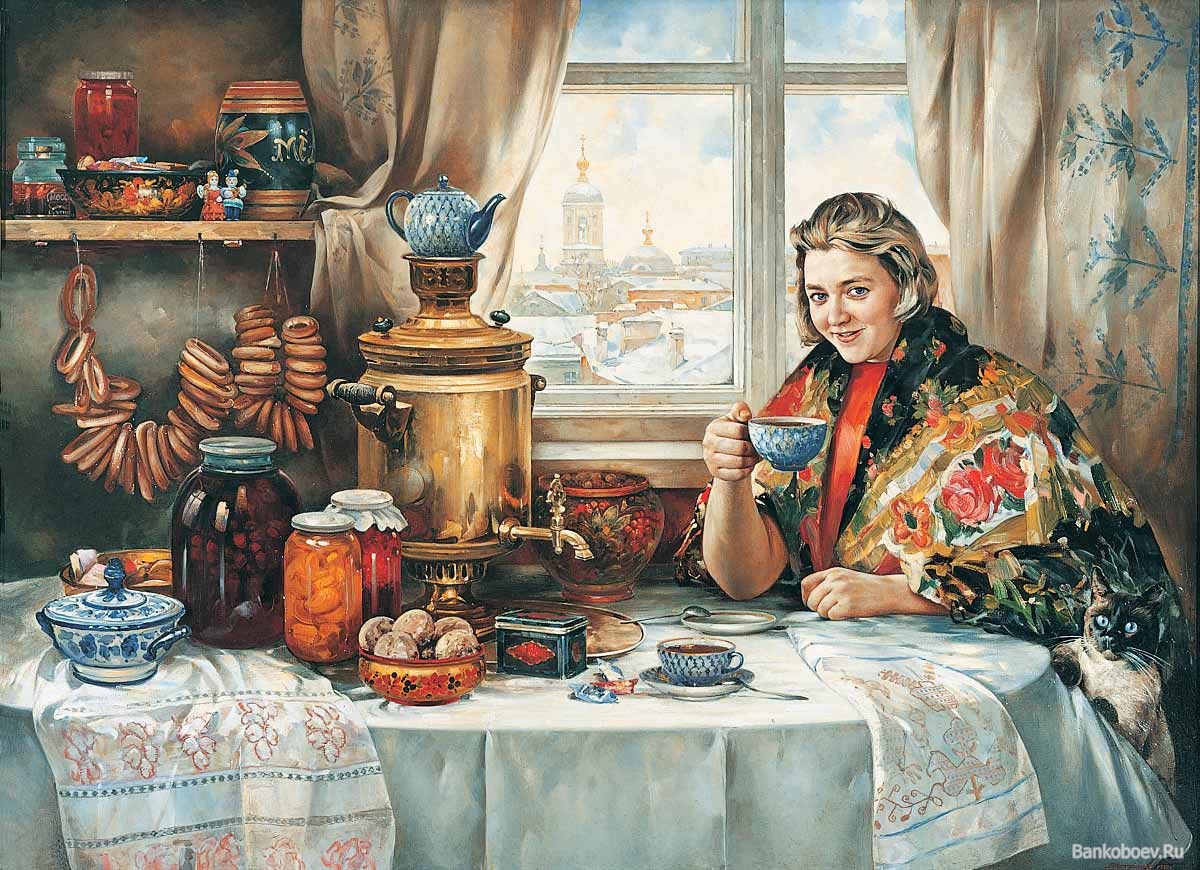